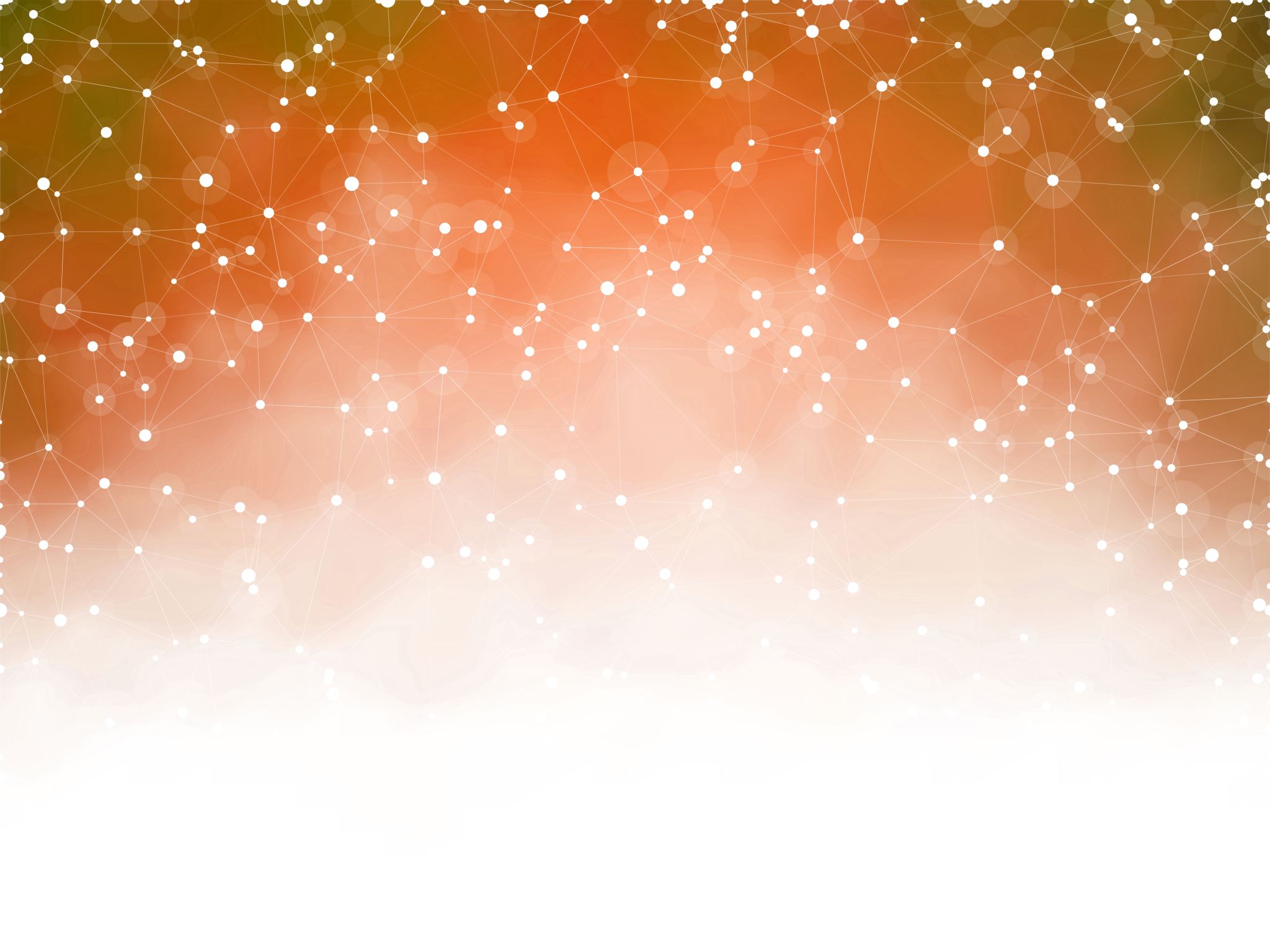 Ι. Εισαγωγή στη συγκριτική πολιτική και στα πολιτικά συστήματα
έννοιες και βασικές αρχές
Έννοια της πολιτικής
Η πολιτική
Η συγκριτική πολιτική
Η συγκριτική πολιτική
Γεννήθηκε ως σύγκριση χαρακτηριστικών του kάθε πολιτικού συστήματος (comparative government)
Σταδιακά η διαπίστωση ότι η σύγκριση αυτή δεν έδινε ορθά αποτελέσματα –> σύγκριση όχι μόνο χαρακτηριστικών αλλά και του περιβάλλοντος (πολιτική κουλτούρα, ιστορικό και κοινωνικό πλαίσιο)
Η συγκριτική πολιτική μετά τον 2ο Π.Π.
Περισσοτερο διαφοροποιημένη και δυναμική 
Λειτουργία κομμάτων
Ομάδες συμφερόντων
Ελίτ και μάζες
Εκσυγχρονισμός
Πολιτική συμπεριφορά
Μελέτες περιφερειών
Λατινική Αμερική
Αραβικός κόσμος
Κίνα
Πολιτικά φαινόμενα
Παγκοσμιοποίηση 
Λαϊκισμός και δημοκρατία
Εκλογική αδιαφορία
Πολυπεπίπεδη διακυβέρνηση
Η συγκριτική πολιτική σήμερα
Τομείς συγκριτικής πολιτικής
Μελέτη περίπτωσης (case study). Μελέτη μιας χώρας, ενός θεσμού (π.χ. πολιτικά κόμματα, ομάδες συμφερόντων), μιας διαδικασίας (π.χ. πώς λαμβάνεται μια πολιτική απόφαση) ή μιας πολιτικής (πώς ασκείται η προνοιακή ή δημοσιονομική πολιτική σε σειρά χωρών)
Σύγκριση δύο ή περισσότερων περιπτώσεων case studies (χωρών, θεσμών ή πολιτικών. Άντληση συμπερασμάτων που (μπορεί να) έχουν γενικότερη εφαρμογή.
Τομείς συγκριτικής πολιτικής
Μελέτη περιφερειών (area studies) όπως Μέση Ανατολή, Λατινική Αμερική, Ευρώπη  ανάδειξη κοινών χαρακτηριστικών
Διαπεριφερειακή μελέτη (π.χ. ο ρόλος της θρησκείας στην Ευρώπη και τις ΗΠΑ)  σύγκριση και αιτιολόγηση των διαφορών μεταξύ των υπο σύγκριση περιφερειών
Γιατί η συγκριτική πολιτική είναι χρήσιμη
Σαφέστερη, γενική εικόνα τόσο σε θέματα διεθνών σχέσεων όσο και σε ζητήματα χάραξης και εφαρμογής πολιτικών
Καλύτερη κατανόηση των αιτίων συγκεκριμένης πολιτικής συμπεριφοράς ή πράξης
Απομάκρυνση από τον εθνοκεντρισμό (ιδιαίτερα στην Ελλάδα)
Είναι ενδιαφέρουσα και διανοητικά προκλητική
Ιστορικό πλαίσιο της συγκριτικής πολιτικής
Αριστοτέλης «Πολιτικά»
Σύγκριση πολιτικών συστημάτων
Μακιαβέλι «Ο Ηγεμών»
Ποιο πολιτικό σύστημα επιτρέπει την μεγαλύτερη ενίσχυση του κράτους
Μοντεσκιέ «Το Πνεύμα των Νόμων»
Σύγκριση πολιτικών θεσμών
Αλέξις ντε Τοκβίλ «Η Δημοκρατία στην Αμερική»
Γιατί το δημοκρατικό σύστημα επικράτησε στις ΗΠΑ, αλλά όχι στην Ευρώπη
Τι είναι ένα πολιτικό σύστημα
Σύνολο θεσμών που είναι αλληλοεξαρτώμενα μεταξύ τους, έχουν όρια σε σχέση με το εξωτερικό περιβάλλον και σαφείς κανόνες που διέπουν τις σχέσεις μεταξύ τους (καταγεγραμμένους συνήθως σε ένα καταστατικό κείμενο)
Οι θεσμοί αυτοί λαμβάνουν αποφάσεις που έχουν συλλογικές επιπτώσεις και μπορούν να επιβληθούν
Τα μέλη της ομάδας αντιλαμβάνονται τη σημασία των αποφάσεων αυτών και προσπαθούν να τις επηρεάσουν
Ταυτότητα (μπορούμε να περιγράψουμε τα στοιχεία του και να το διακρίνουμε από άλλα συστήματα)
Στοιχεία ή μονάδες –> την πολιτική δράση
Όρια
Ένα πολιτικό σύστημα έχει:
Βάσει των σχέσεων εισροών και εκροών
Ένα πολιτικό σύστημα λειτουργεί
Περιβάλλον
Περιβάλλον
ΕΙΣΡΟΕΣ
ΕΚΡΟΕΣ
Πολιτικό
σύστημα
ΑΠΟΦΑΣΕΙΣ ή
ΠΟΛΙΤΙΚΕΣ
ΑΙΤΗΜΑΤΑ
ΣΤΗΡΙΞΗ
feedback
ΕΙΣΡΟΕΣ
Αιτήματα και υποστήριξη 
Εξωτερικά (στο περιβάλλον του συστήματος)
Εσωτερικά (μέσα από το σύστημα)
Όλα τα αιτήματα δεν μπορούν να ικανοποιηθούν  σπάνις
Υποστήριξη
Υποστήριξη προσφέρεται:
Στην πολιτική κοινότητα, ως «ομάδας που επιδιώκει την επίλυση διαφορών ή λήψη αποφάσεων μέσω της ειρηνικής από κοινού δράσης» βούληση υποστήριξης της ενότητας της ίδιας της ομάδας (οπότε η απώλεια υποστήριξης οδηγεί σε διάλυση βλ. αμερικανικός εμφύλιος πόλεμος, διαίρεση της ΕΣΣΔ)
Στο καθεστώς, δηλαδή τη συνταγματική τάξη ενός συστήματος και τις ρυθμίσεις για την επεξεργασία των αιτημάτων και τη λήψη των αποφάσεων (οπότε η απώλεια υποστήριξης οδηγεί σε ανατροπή του καθεστώτος βλ. Ιράν επί Σάχη/Χομεινί)
Στην κυβέρνηση, δηλαδή τη δομή που είναι υπεύθυνη για την εφαρμογή των αποφάσεων (οπότε η απώλεια υποστήριξης οδηγεί σε αλλαγή κυβέρνησης)
ΕΚΡΟΕΣ
Οι αποφάσεις που λαμβάνουν οι αρχές
Είναι πολιτικές αποφάσεις και έχουν την δυνατότητα επιβολής τους
Η Ανάδραση (feedback)
Οι εκροές (αποφάσεις) έχουν επιπτώσεις.
Μέσω του εντοπισμού των επιπτώσεων, το σύστημα προσπαθεί να αντιληφθεί την αντίδραση στις αποφάσεις 
και να διορθώσει τη στάση του σε μελλοντική συμπεριφορά.
Η Ανάδραση (feedback)
Εμφανίζεται ως σειρά αντιδράσεων
ΑΠΟΦΑΣΗ
ΜΕΤΑΦΟΡΑ
ΑΝΤΙΔΡΑΣΗΣ
ΣΤΙΣ 
ΑΡΧΕΣ
ΑΝΤΙΔΡΑΣΗ
ΚΟΙΝΩΝΙΑΣ
ΣΤΗΝ 
ΑΠΟΦΑΣΗ
ΝΕΑ

ΑΠΟΦΑΣΗ
Η συγκριτική πολιτική, ως εκ τούτου δεν εξετάζει μόνο θεσμούς (comparative government) 
αλλά και την πολιτική πραγματικότητα (comparative politics)
Ένα πολιτικό σύστημα δεν λειτουργεί αυτόνομα - Επηρεάζεται από το περιβάλλον του
Max Weber: Κράτος είναι μια κοινότητα ανθρώπων που διεκδικεί με επιτυχία το μονοπώλιο της νόμιμης χρήσης της φυσικής βίας σε ένα συγκεκριμένο έδαφος ( ‘Η Πολιτική ως Επάγγελμα’).
Το κράτος είναι: 
Κοινότητα ανθρώπων
Συγκεκριμένο έδαφος 
Δυνατότητα χρήσης νόμιμης βίας
(και επιπλέον) νομιμοποίηση της χρήσης της νόμιμης βίας
Το βασικό πλαίσιο λειτουργίας ενός πολιτικού συστήματος είναι το κράτος
Άλλα επίπεδα λειτουργίας πολιτικών συστημάτων
Το υποεθνικό επίπεδο
Ομόσπονδες δομές
Περιφέρειες
Αυτοδιοίκηση

Το υπερεθνικό επίπεδο
Οι διεθνείς οργανισμοί
Οι οργανισμοί τομεακής συνεργασίας 
Η Ευρωπαϊκή Ένωση
Ρυθμίζει τον τρόπο και το πλαίσιο λειτουργίας του πολιτικού συστήματος
Περιλαμβάνει τις βασικές αρχές και νόμους (ενός κράτους ή και μιας ομάδας) που καθορίζουν τις αρμοδιότητες, εξουσίες και καθήκοντα της κυβέρνησης και εγγυάται δικαιώματα στους πολίτες ή μέλη της ομάδας
αρμοδιότητες θεσμών
δικαιώματα πολιτών
Το Σύνταγμα